Ciencias Naturales
8°Básico
ACTIVIDAD
Piensa en el proceso de la fotosíntesis en una planta, piensa en los factores que necesita para que este proceso se lleve a cabo. ¿Cuál sería el primer paso de este proceso?, ¿Cuáles serían los factores en específico que afectan en este proceso?, ¿Qué resultantes quedan de este proceso?

Ahora, ¿Cómo podemos observar el proceso de la fotosíntesis en las plantas?
ACTIVIDAD
Materiales:
Vaso con agua.
Hoja de una planta.
Bicarbonato.
Palito de helado.
Procedimiento:
Primero, cortar la hoja en trozos y colocarlos en el vaso con agua.
Segundo, con el palito de helado revolver.
Tercero, colocar una cantidad pequeña de bicarbonato de sodio.
Cuarto, colocar una linterna sobre el vaso, haciendo que las hojas realicen la fotosíntesis.
Fotosíntesis
El proceso de fotosíntesis es donde una planta convierte la energía radiante (luz) en energía química.

Durante este proceso las plantas utilizan moléculas CO2 y H2O como precursores para sintetizar las moléculas que le dan energía a su metabolismo.
Agua
Dióxido de carbono
Cloroplasto
Como se mencionó en clases anteriores, la fotosíntesis ocurre específicamente en los cloroplastos.

En los cloroplastos existen estructuras especializadas para llevar a cabo esta función.
Reacción fotosintética
La luz solar activa los pigmentos que hay en la planta, haciendo que empiece una reacción en cadena de traspaso de energía. La primera célula en recibir la luz solar traspasa la energía a la siguiente célula, empezando la reacción FOTO de la fotosíntesis.
Reacción fotosintética
La reacción fotosintética habla del proceso de fotosíntesis y los factores iniciantes y resultantes del proceso.
Para la fotosíntesis se necesitan:
6 moléculas de CO2.
6 moléculas de H2O.
Con estas moléculas se sintetizan una molécula de glucosa y 6 de O2. Este proceso se le denomina “dependiente de luz”.
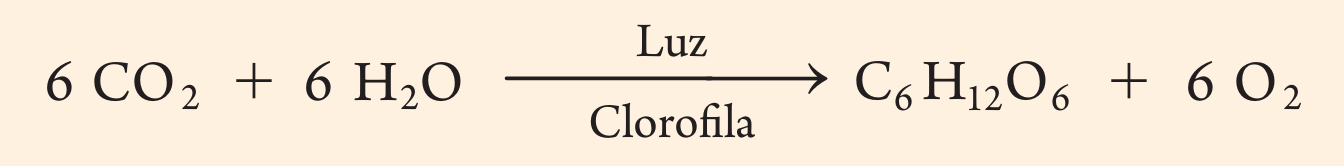